Maths Lesson 7
Chn need a calculator
L.O. Budgeting
Problem of the Day
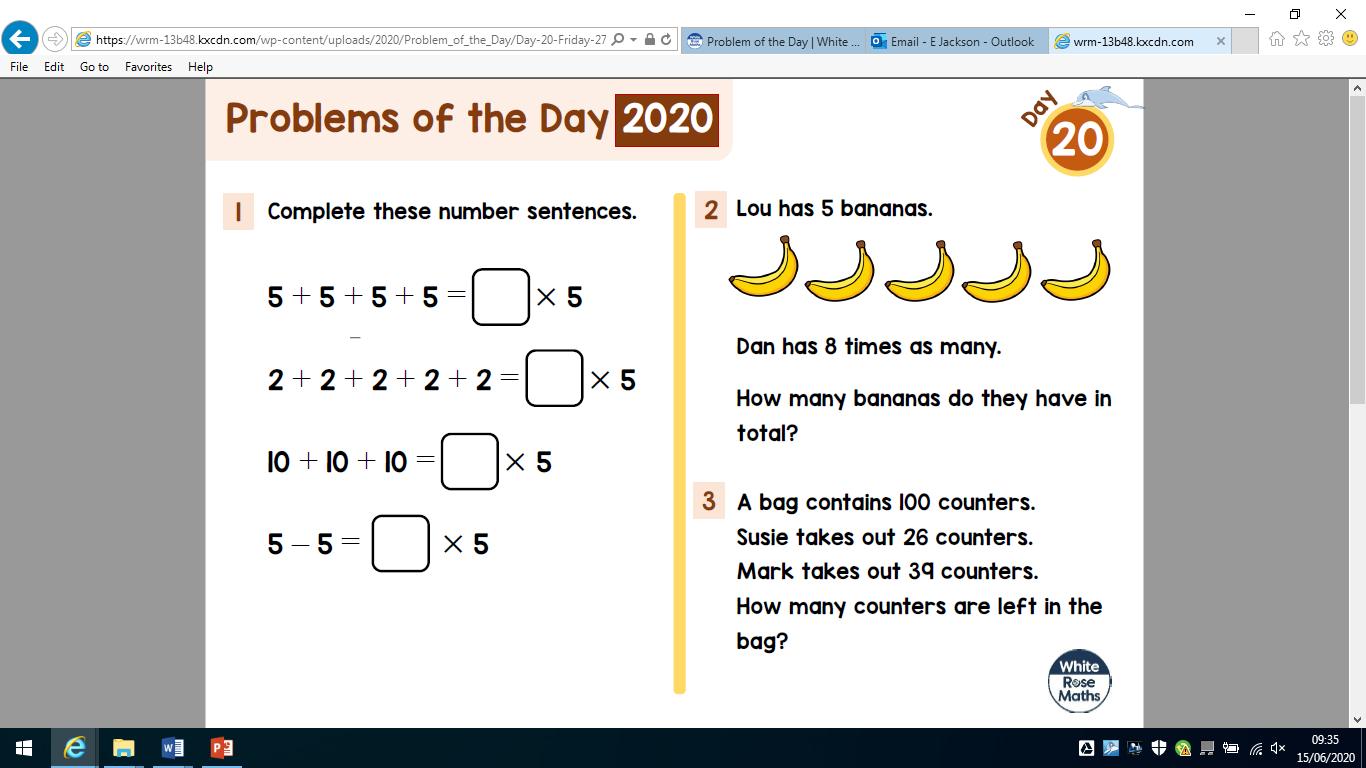 What mistake do you think Children make when answering this question?
L.O. Budgeting
I can plan a trip and find the total cost.
I can plan a trip within a budget.
I can plan the most cost effective trip within a budget.
What do these words mean?
Budget
Cost effective
Finance
What do these words mean?
Budget- a financial plan
Cost effective- something that is a good value, where the benefits and usage are worth at least what is paid for them
Finance- managing money
When might you need to create a budget?
Who watched Race Across the World?
Use the information given to you to plan a trip around South America. You want to travel for as many days and to as many places as possible before you run out of money.-Your budget is…
£10,000
Remember for each city:
Accommodation
Food
Transport
You can only take one flight each day. Flying is tiring remember 
Help sheet
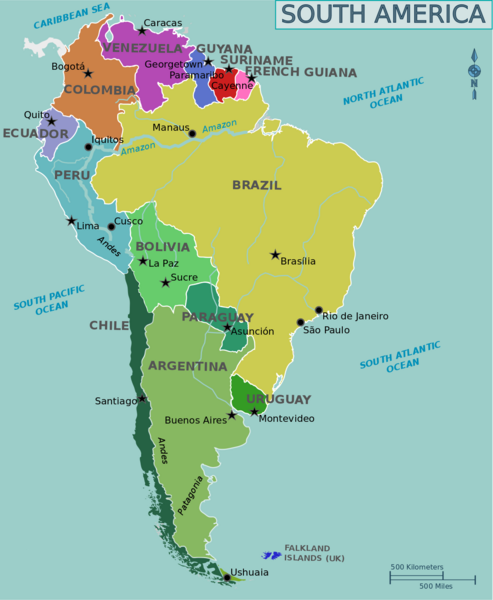 Everyone begins in Buenos Aires.What do the stars mean?
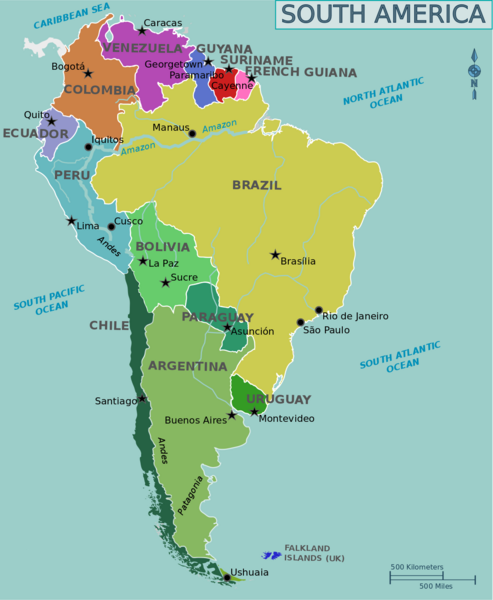 Step 1- flight
Plan your first flight path. I decide to travel to Bogota.
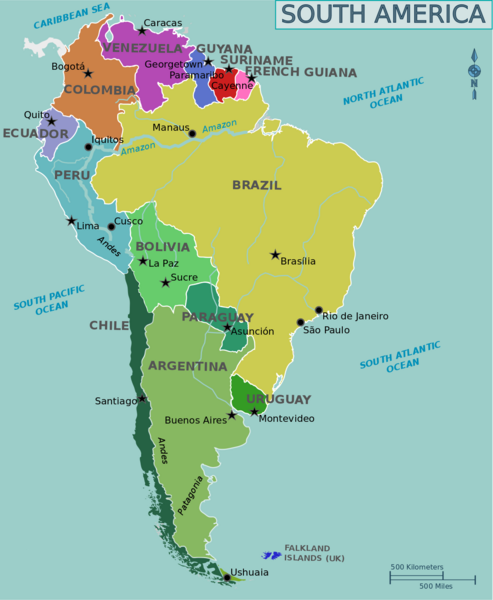 Find your flight cost.
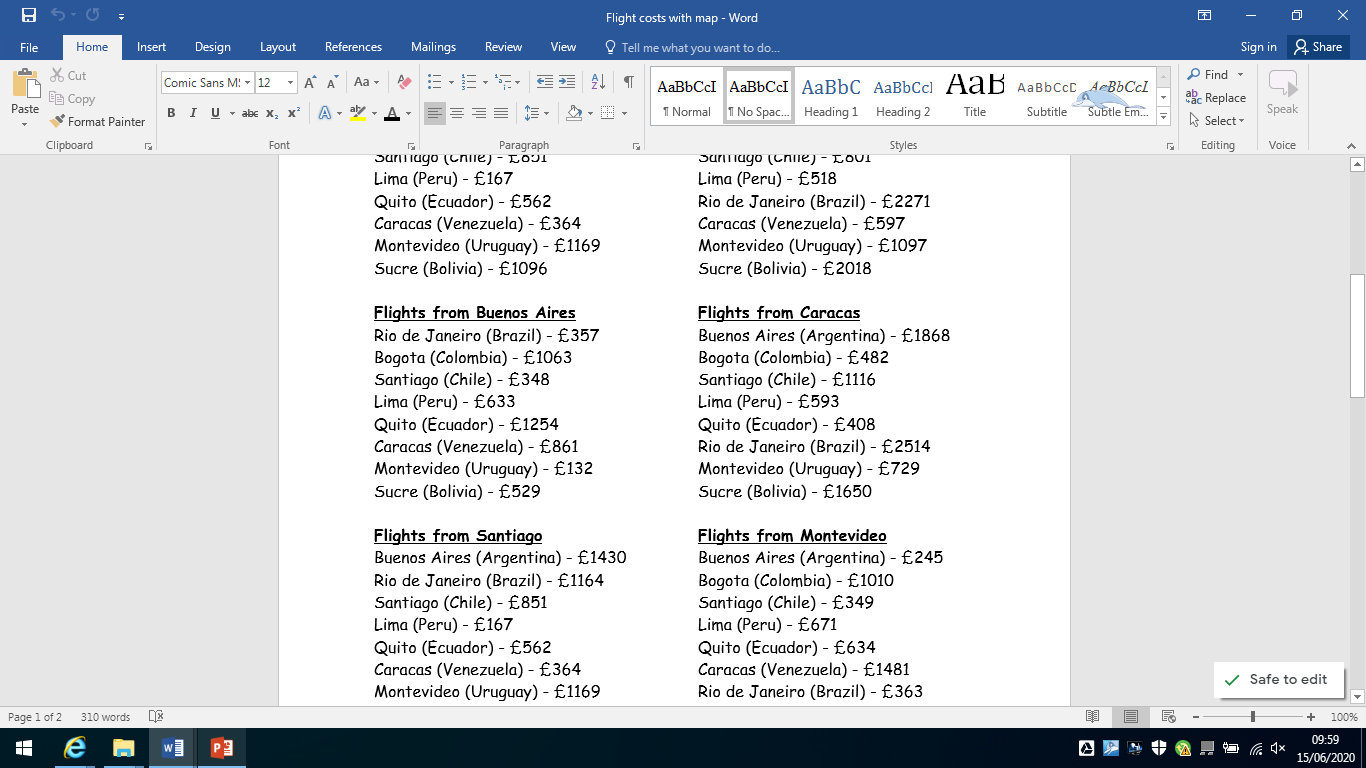 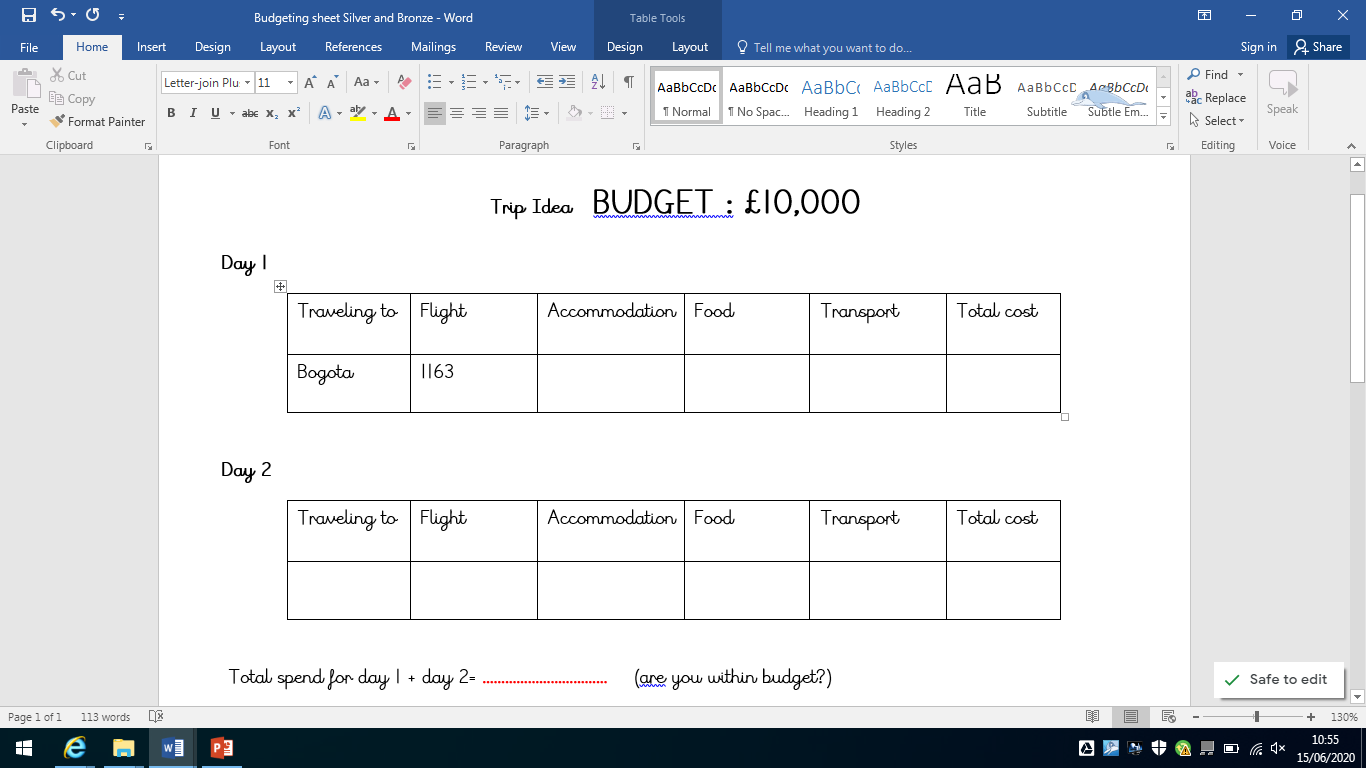 Step 3
For each city you arrive in, add on accommodation, transport and food costs!
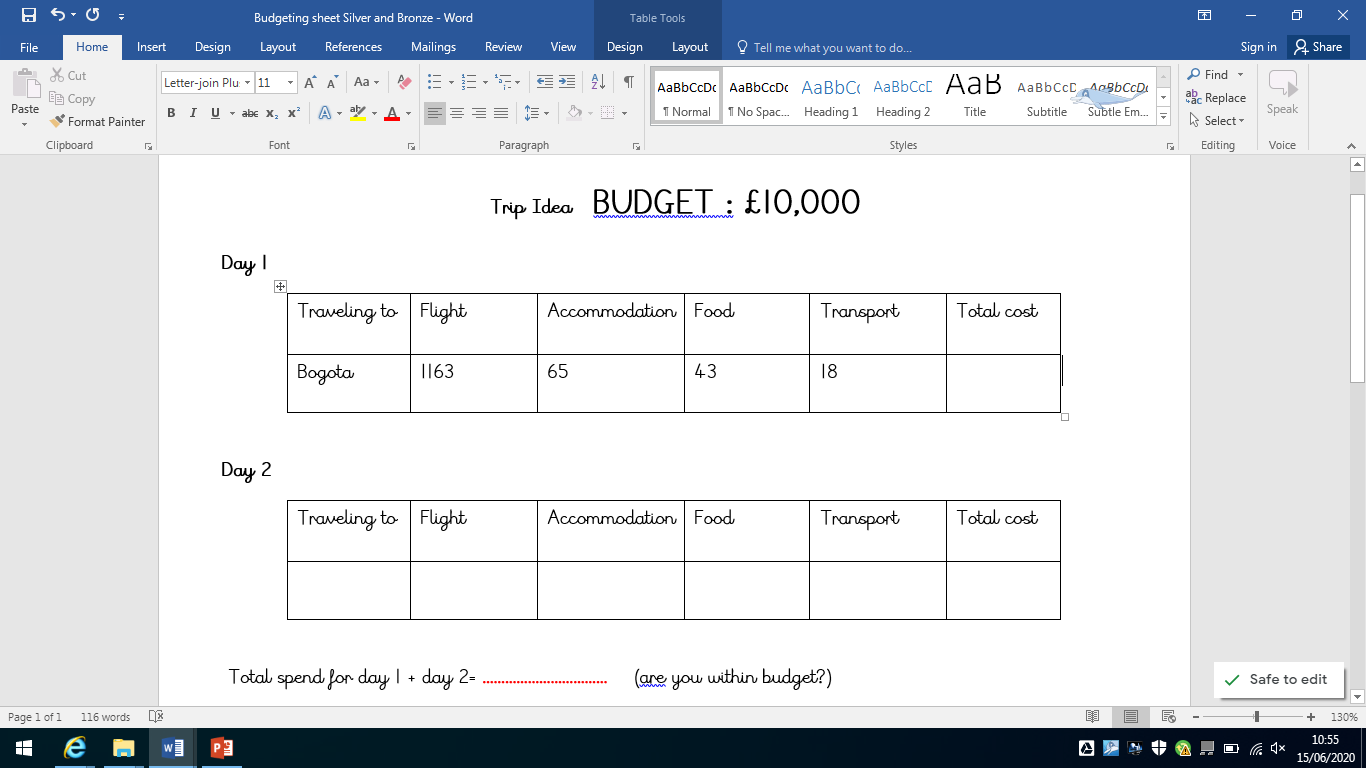 Why did I choose a taxi?
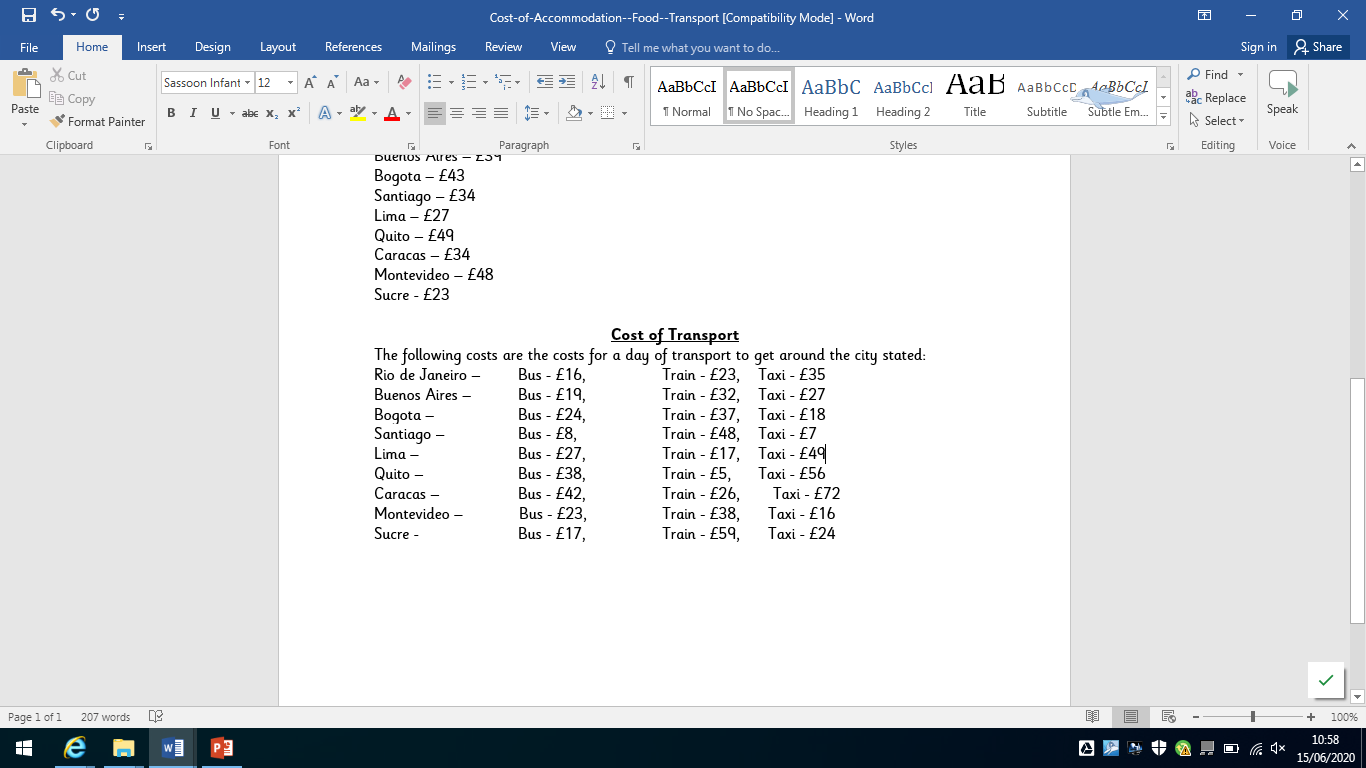 Day 1 Total = £1189
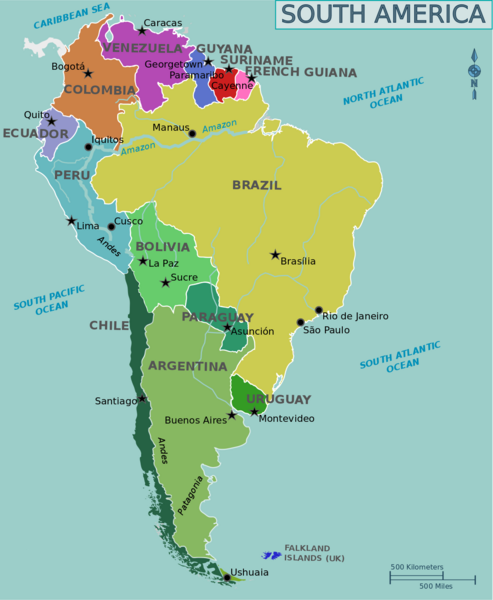 Day 2I decide to travel next to Caracas.I repeat the same steps as before.
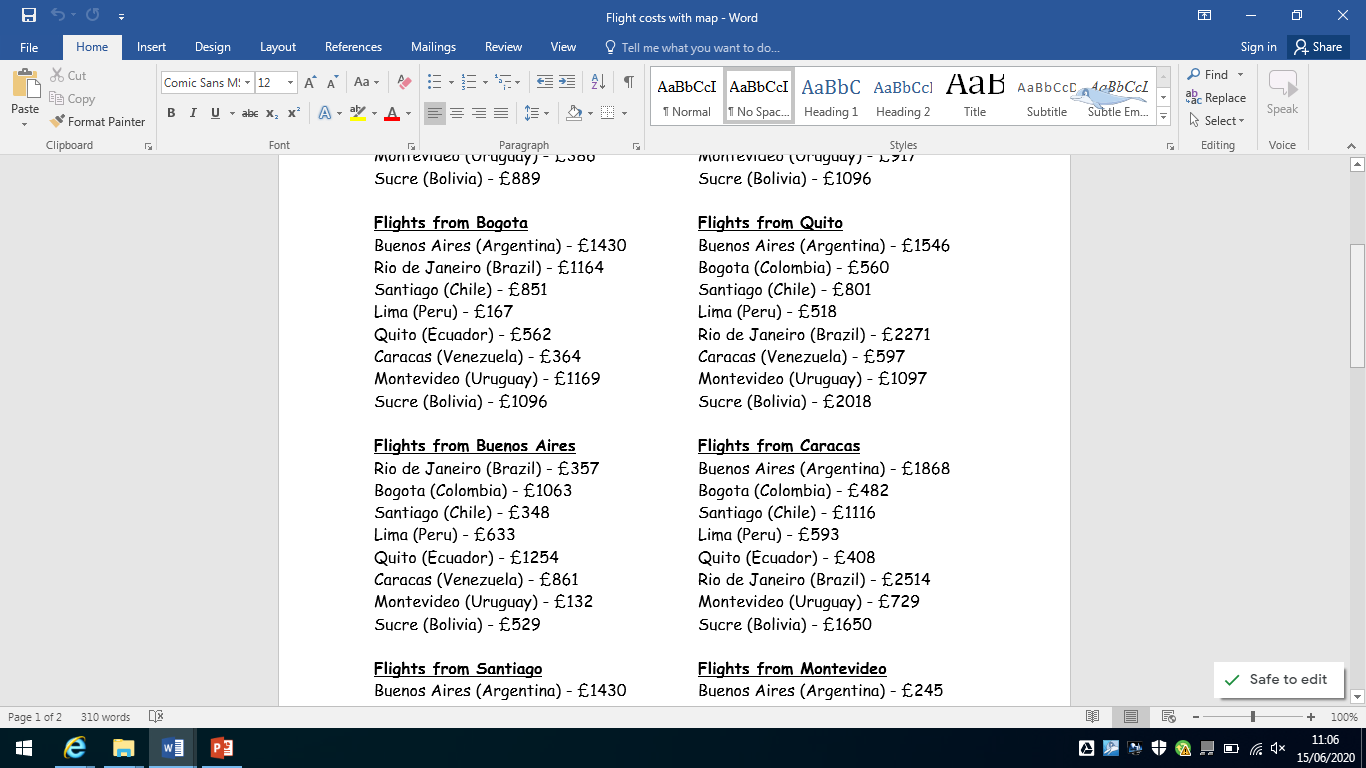 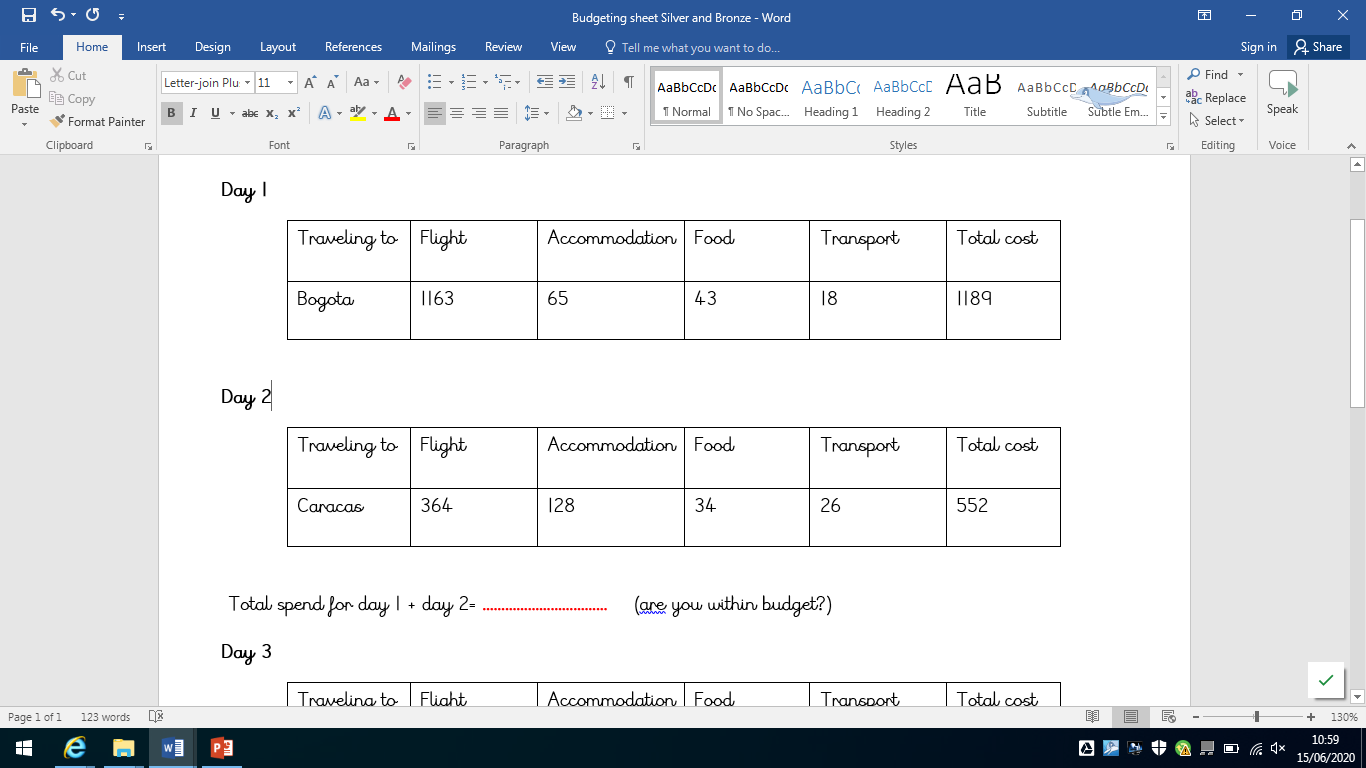 Do you think I can carry on travelling?
Did I budget well?
How do you know?
Day 1 + Day 2 = £1741


Do you think I can carry on travelling?
How do you know?
What if Day 1 + Day 2 = £9182
Should I carry on travelling?
Did I budget well?
Remember: You want to travel for as many days to as many places as you can.Planning your trip will take more than one attempt! So keep trying until you find the best trip.
L.O. BudgetingYou can use a calculator!
Bronze- You have no budget! Plan a 5 day trip. What is the total cost? Use the sheet for help. 

Silver-Use the planning sheet to help you with your first trip. Then, try on your own.

Gold- Work independently with no planning sheet for support.